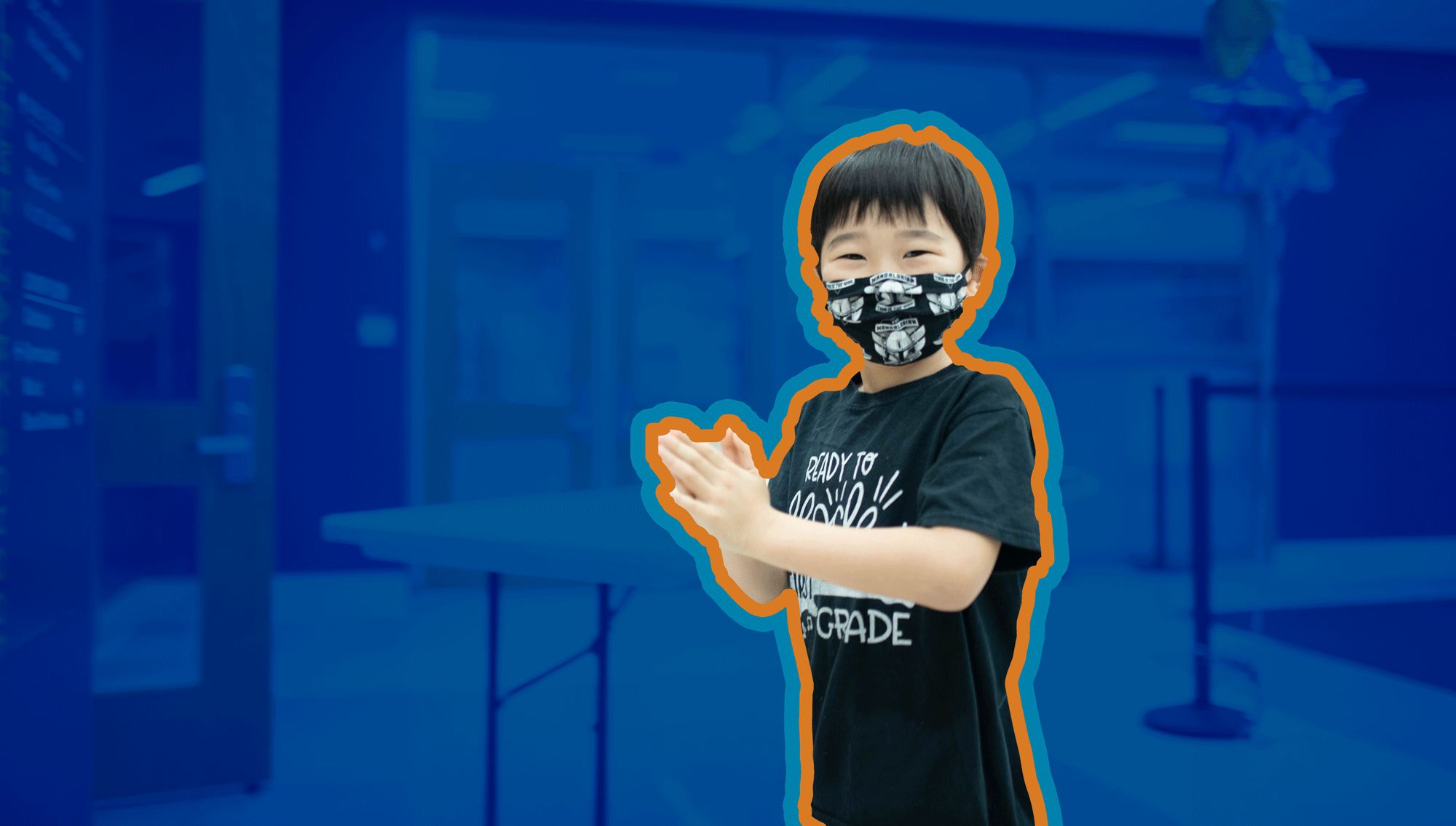 Guía de cuarentena para COVID-19: Salud, seguridad  y planes de enseñanza2021–2022
Día Uno APS: División AcadémicaGuía de salud y seguridad para el año fiscal 2022
2
Día Uno APS: División AcadémicaGuía de salud y seguridad para el año fiscal 2022
¿Cuánto tiempo dura la cuarentena?
En colaboración con la Junta de Salud del Condado de Fulton, los Servicios de Salud asesorarán sobre cuánto tiempo deben durar las cuarentenas, según las condiciones y necesidades locales.
Las enfermeras escolares se ocuparán de los casos de exposición del personal y los estudiantes individuales. El Director de Servicios de Salud abordará las exposiciones de toda la clase y toda la escuela.
Los estudiantes/personal pueden regresar de la cuarentena: 

Después del día 10 sin prueba
Después del día 7, después de recibir un resultado negativo de la prueba (la prueba debe realizarse el día 5 o más tarde)
Después de parar la cuarentena, las personas deben seguir atentos a los síntomas hasta 14 días después de la exposición.
3
Día Uno APS: División AcadémicaGuía de salud y seguridad para el año fiscal 2022
¿Cómo se reportan los casos positivos o las exposiciones?
Las personas que dan positivo para COVID O que están expuestas a un caso confirmado deben completar uno de los siguientes enlaces para informar por si mismas:

Formulario de autoinforme del estudiante: http://tinyAPS.com/?CovidStudentForm

Formulario de autoinforme del personal: http://tinyAPS.com/?CovidStaffForm
Día Uno APS: División de EscuelasGuía de enseñanza del Distrito durante cuarentena año escolar 21-22
5
Día Uno APS: División de EscuelasGuía de enseñanza del Distrito durante cuarentena año escolar 21-22
6